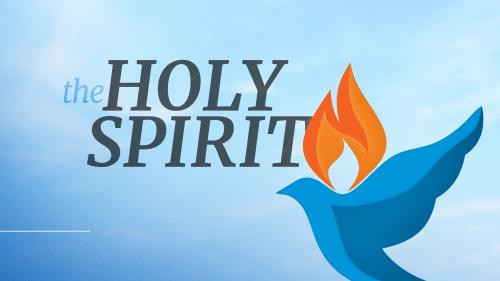 Indwelling of the
Holy Spirit
Does the Spirit Indwell in us?
The Indwelling of the Holy Spirit
The book of Acts affirms the indwelling of the Spirit in the Christian
Acts 2:38
As the gift of ten dollars would be ten dollars, the gift of the Holy Spirit would be the Holy Spirit
Acts 5:32
God has given the Holy Spirit to “those who obey Him.”
Does the Spirit Indwell in us?
The Indwelling of the Holy Spirit
Romans chapter 8 is a tough chapter.
This passage is one that is used by many to say the Holy Spirit directly dwells in us.
So, we are going to look at Romans 8 for a few minutes and determine HOW the Spirit DWELLS in us.
Does the Spirit Indwell in us?
The Indwelling of the Holy Spirit
Point of the chapter – What the law could not do, God did through His Son.  The man who is in Christ is not guilty but forgiven.
Many want to jump right to verse 9 and 11 where it says the Spirit dwells in us.
BUT, we must look at the context of what is being said before those verses if we are to understand those verses properly.
Does the Spirit Indwell in us?
The Indwelling of the Holy Spirit
Does sin literally dwell in us? Note 7:17 and 20
These are all metaphors, sin does not literally dwell in us, nor does Christ or the Holy Spirit.
How does the Spirit dwell in us then?
Colossians 3:5-10 (through knowledge (or the word), v. 10, is how He dwells in us)
Does the Spirit Indwell in us?
The Indwelling of the Holy Spirit
1 Peter 1:22,23 – we obeyed through the Spirit and are born again how?  By the word.  Note the emphasis is on the word at all times.
Whatever the Spirit does for us on earth, he does through the word of God.  Otherwise, to the extent, the word would not be ALL SUFFICIENT – 2 Tim 3:16,17; 2 Pet 1:3
Does the Spirit Indwell in us?
The Indwelling of the Holy Spirit
It is interesting to note what the Scriptures say the Holy Spirit does for us and then compare to see what else does the same thing the Spirit does for us.  Let’s look at a few Scriptures:
The Spirit and the Word
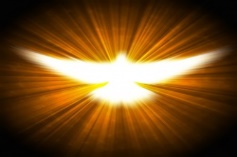 The Word
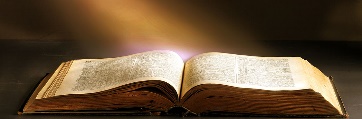 The Spirit
Acts 9:31 – Brings Comfort
Eph 3:16; Rom 8:13 – Strengthens you
Rom 5:5 – Pours out the love of God

Rom 15:13 – Brings hope
Romans 15:4 – Brings Comfort
Psa 119:28 – Strengthens you
John 15:9-17 – Keep His commandments, you abide in Christ’s love
Rom 15:4 – Scriptures bring hope
The Spirit and the Word
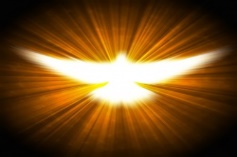 The Word
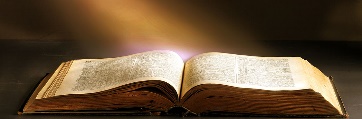 The Spirit
2 Cor 3:18 – transforms the Christian
Gal 5:5 – Gives patience to the Christian

Gal 5:22,23 – produces fruit in the Christian
Rom 12:1,2 – Word of God transforms a Christian
James 1:25/Rom 15:4 – Patience of the Scriptures, Blessed in his deeds 
2 Pet 1:3-15 (spec V 12) – Established in the truth produces fruits of vs 5-8
Does the Spirit Indwell in us?
The Indwelling of the Holy Spirit
So, the more we “put” the word into our hearts, the more the Holy Spirit comes into our lives and dwells with us.  
So, since the Holy Spirit does not operate directly on the heart of the sinner – but through the word – may we be more motivated to share that word with others.
Does the Spirit Indwell in us?
The Indwelling of the Holy Spirit
V 14 – The leading that takes place is through the word of God.  The only way to be a son of God is by doing Christ’s commandments – Matt 12:48-50
V 15 – We have a relationship with God when we become Christians by obedience to the things we hear.  Even though not Jews, we are the children of God through adoption
Does the Spirit Indwell in us?
The Indwelling of the Holy Spirit
V 16 – First, notice the wording here in this verse.  
It does not say “to” but “with”.  
How does the Holy Spirit bear witness today?  The same He did yesterday and tomorrow.
Through the word of God – Hebrews 10:15-17
Does the Spirit Indwell in us?
The Indwelling of the Holy Spirit
The word of the Spirit gives ASSURANCE that we are the children of God. (Testifies WITH our spirit)
I John 2:3-6; 3:2, 5, 14, 16, 19, 24; 4:2, 6, 7, 13, 16; 5:2, 15, 18-20
The word of the Spirit gives ASSURANCE that we are the children of God. (Testifies WITH our spirit.)
Does the Spirit Indwell in us?
The Indwelling of the Holy Spirit
It is crucial for us to have our assurance in Scripture and not in our own experiences.
Too many today talk constantly about what has happened to me.  What the Spirit has done to me. How the Spirit impacted ME.
Problem Here?
Does the Spirit Indwell in us?
The Indwelling of the Holy Spirit
They become the center of attention!  THEIR story becomes the central story.
Who did the Holy Spirit come to glorify and make the central story?
John 16:14
Christ needs to be the center of EVERYTHING
It is a subtle difference but note:
Does the Spirit Indwell in us?
The Indwelling of the Holy Spirit
“Today God told me . . .”
“Last month the Spirit gave me a song to sing.”
“Let the Holy Spirit into your life and He will change you . . .”
This is all about the gospel of the changed life as opposed to THE GOSPEL OF THE LIFE THAT CHANGES LIVES.”
Back to Romans 8:16, “Spirit bears witness “WITH”  not “to”
Does the Spirit Indwell in us?
The Indwelling of the Holy Spirit
V. 17 and following – Results, being children of God, heirs. 
Heirs earn nothing.  It is just given.
Does the Spirit intercede for us?
The Interceding of the Holy Spirit
So, now we need to take a look at verses 26 and 27.
Some would say that these verses talk about something the word of God cannot do for us – interceding for the Christian.
I want to look at what is being talked about here and whether or not the Holy Spirit intercedes for us.